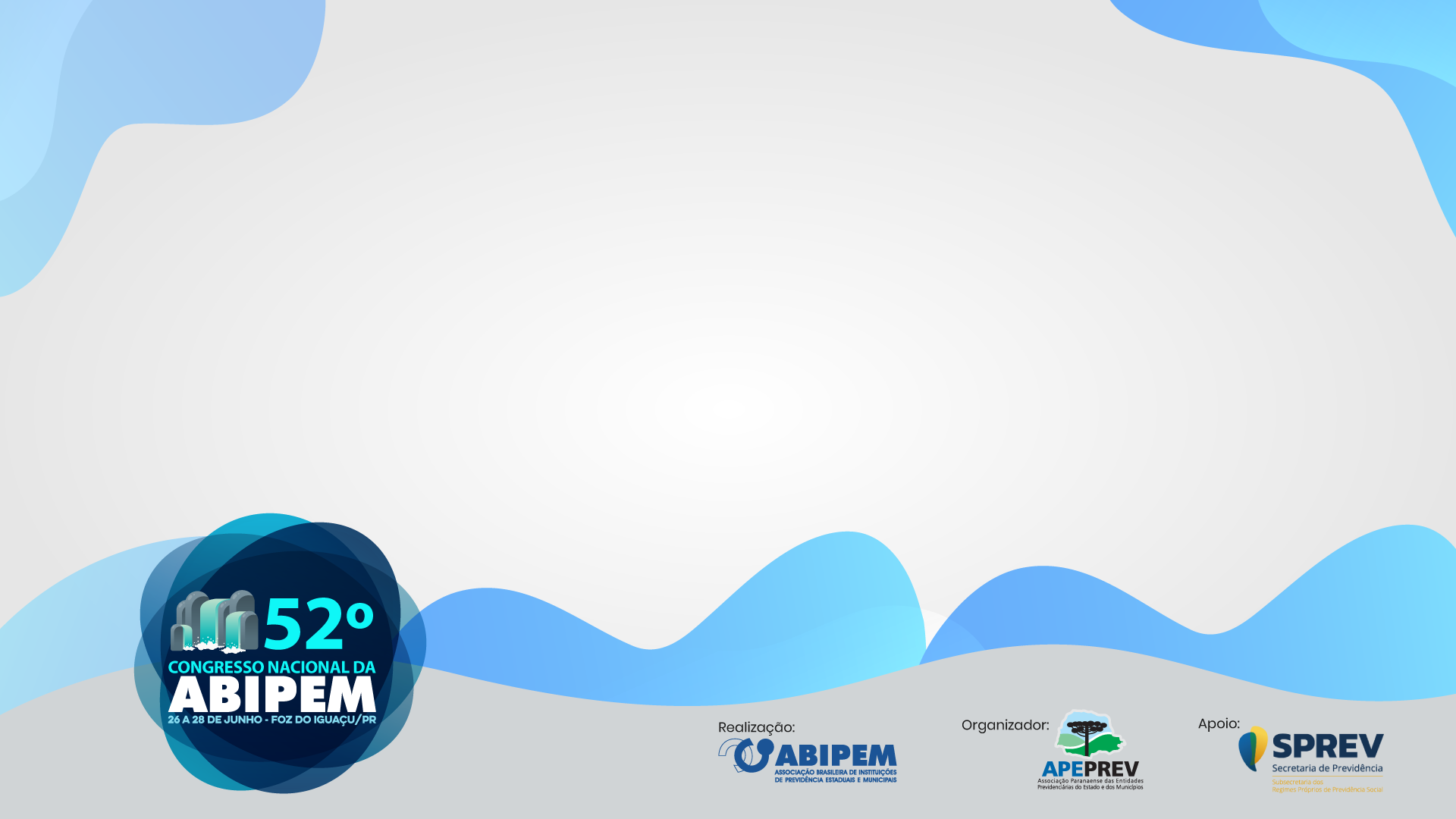 52º Congresso Nacional da ABIPEM
26 a 28 de junho - Foz do Iguaçu/PR
Impacto do Resultado Atuarial na Gestão do RPPS
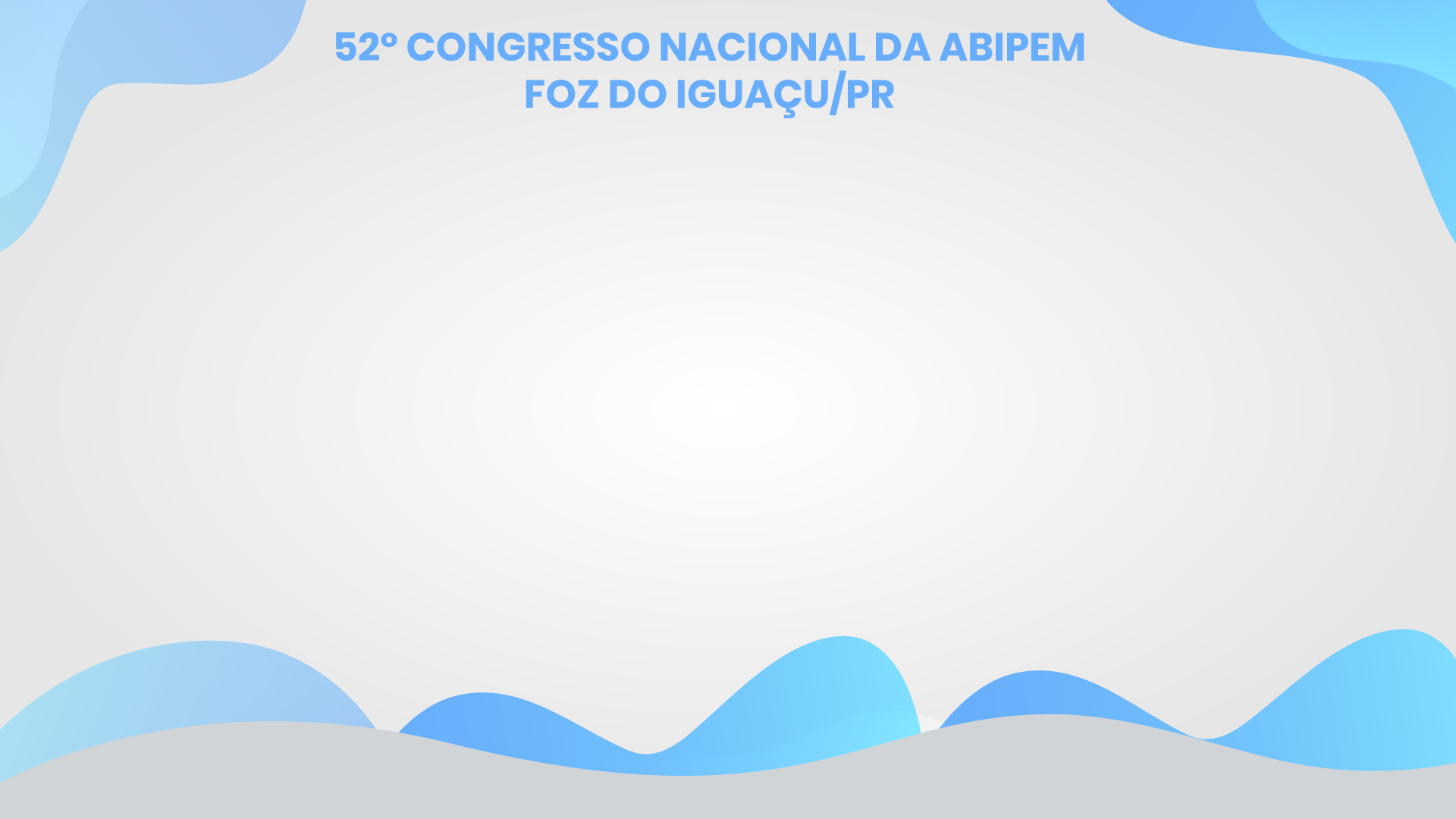 EQUILÍBRIO FINANCEIRO E ATUARIAL
Constituição Brasileira – Art. 37
“A administração pública direta e indireta de qualquer dos Poderes da União, dos Estados, do Distrito Federal e dos Municípios obedecerá aos princípios de legalidade, impessoalidade, moralidade, publicidade e eficiência [...]”

Constituição Brasileira – Art. 40
“Aos servidores titulares de cargos efetivos da União, dos Estados, do Distrito Federal e dos Municípios, incluídas suas autarquias e fundações, é assegurado regime de previdência de caráter contributivo e solidário, mediante contribuição do respectivo ente público, dos servidores ativos e inativos e dos pensionistas, observados critérios que preservem o equilíbrio financeiro e atuarial [...]”
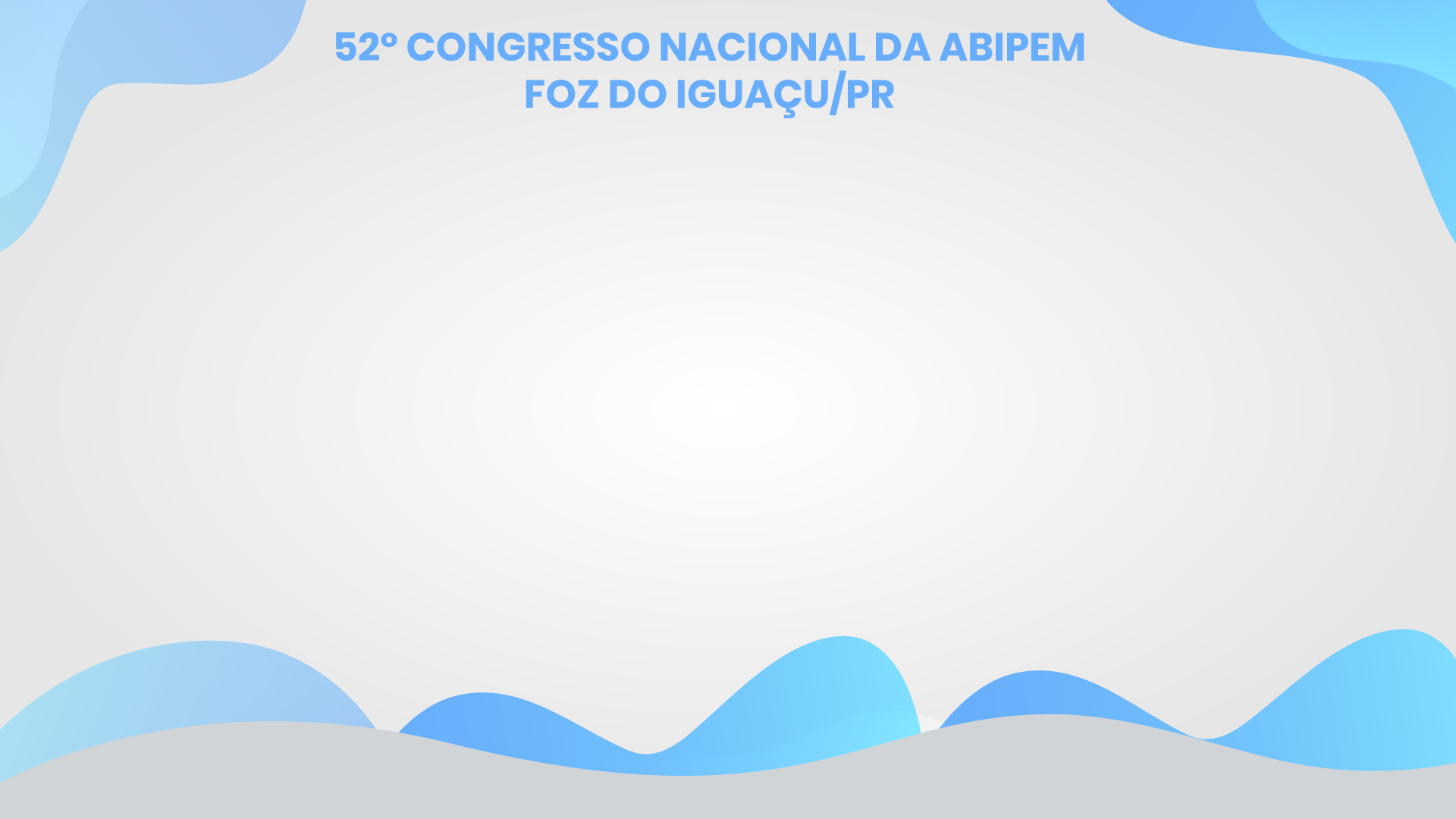 EQUILÍBRIO FINANCEIRO E ATUARIAL
Lei 9.717/1998 – Art. 1°
“Os regimes próprios de previdência social dos servidores públicos da União, dos Estados, do Distrito Federal e dos Municípios, dos militares dos Estados e do Distrito Federal deverão ser organizados, baseados em normas gerais de contabilidade e atuária, de modo a garantir o seu equilíbrio financeiro e atuarial, observados os seguintes critérios: I - realização de avaliação atuarial inicial e em cada balanço utilizando-se parâmetros gerais, para a organização e revisão do plano de custeio e benefícios; [...]”

Portaria MPS n° 403 de 10 de dezembro de 2008

Portaria MF n° 464 de 19 de novembro de 2018
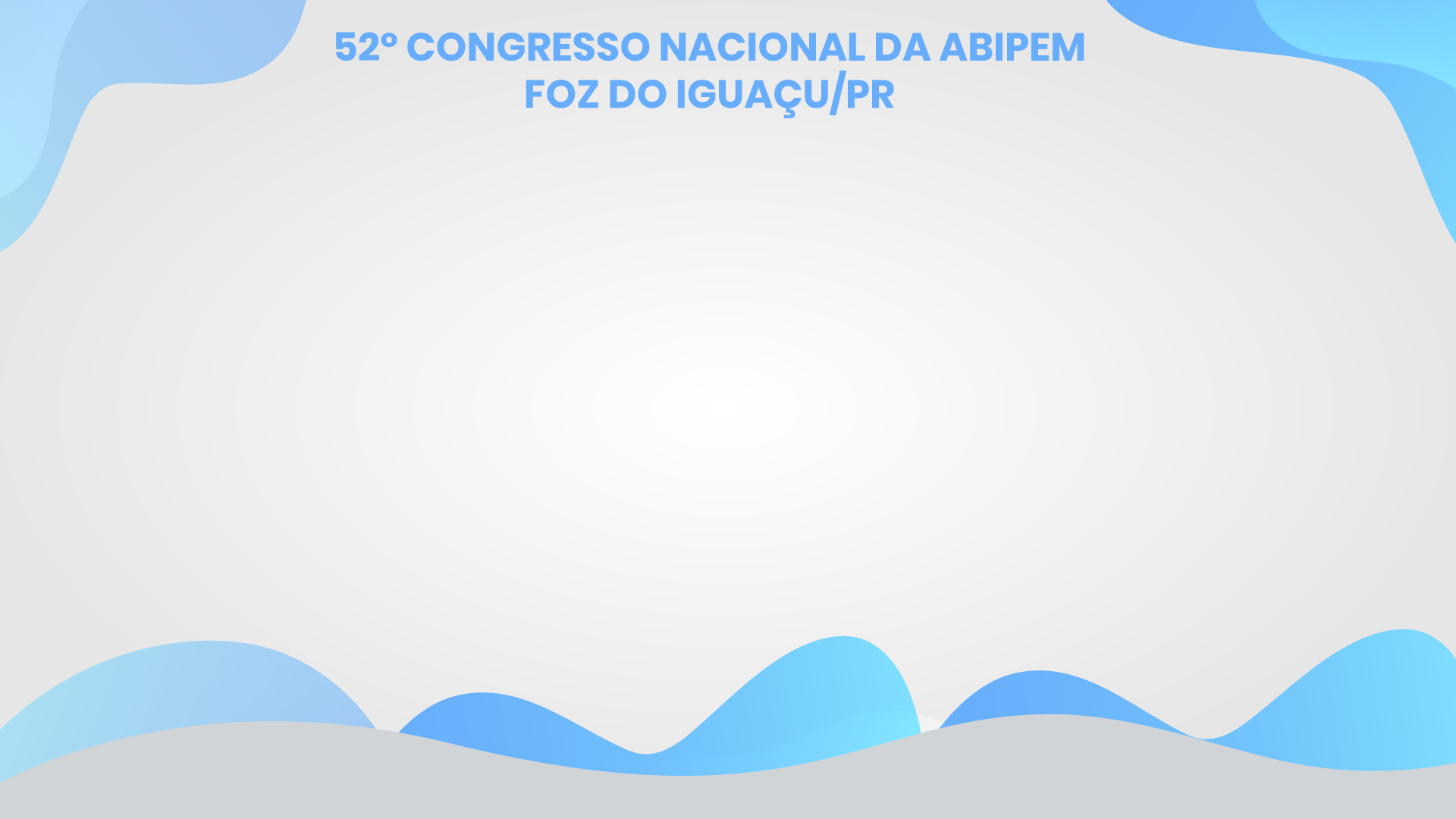 EQUILÍBRIO FINANCEIRO E ATUARIAL
Como manter esse equilíbrio?
ATIVOS GARANTIDORES

Contribuições Normais do Ente Público
Contribuições Normais do Servidor
Juros de Aplicações
Contribuições Suplementares
Aportes Periódicos
COMPROMISSOS PREVIDENCIÁRIOS

Aposentadorias Programadas
Pensões Por Morte
Aposentadoria Por Invalidez
Auxílio Doença
Auxílio Reclusão
Despesas com Administração
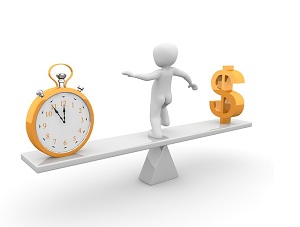 CAPITALIZAÇÃO
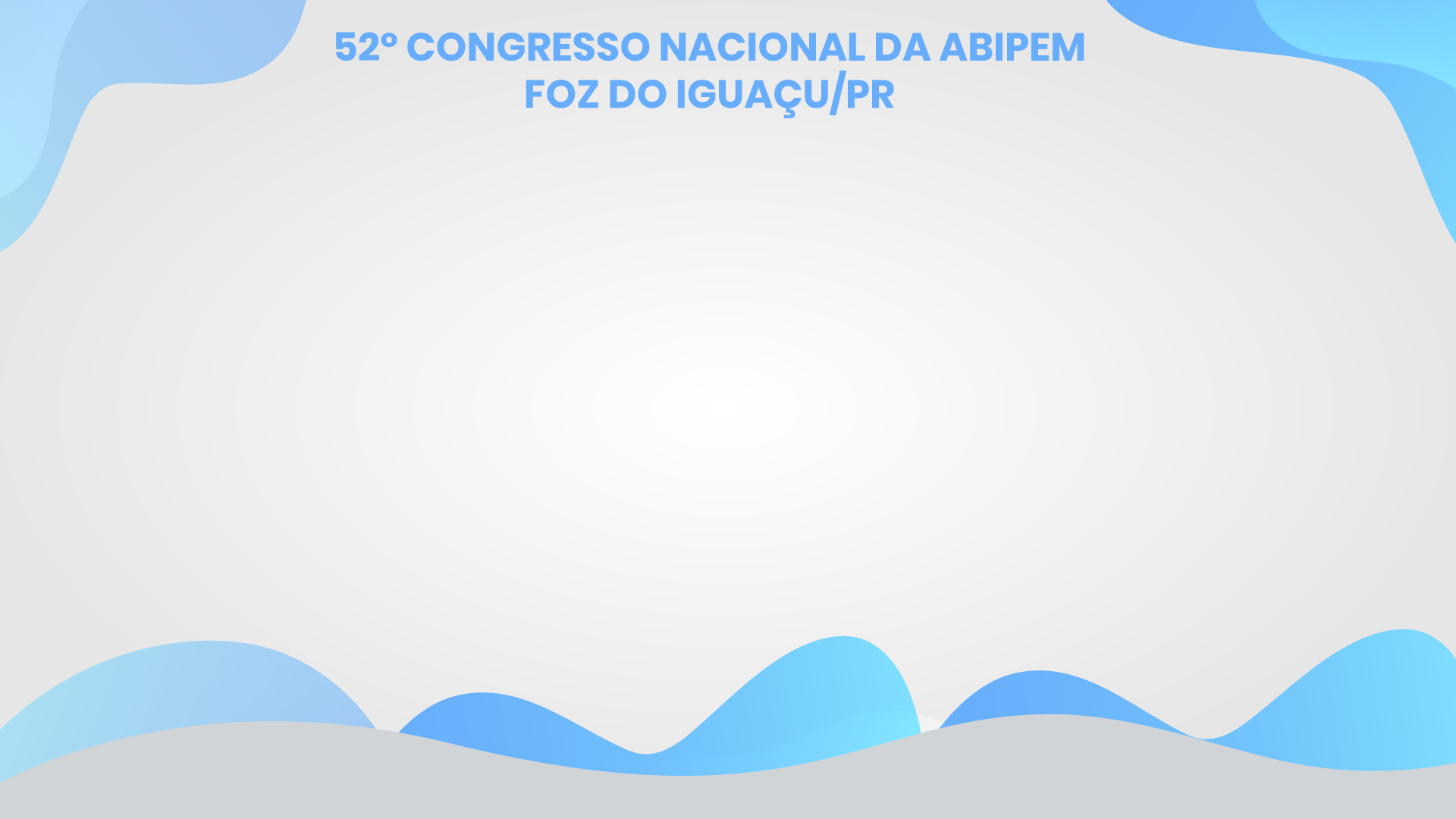 COMPOSIÇÃO DOS ATIVOS GARANTIDORES
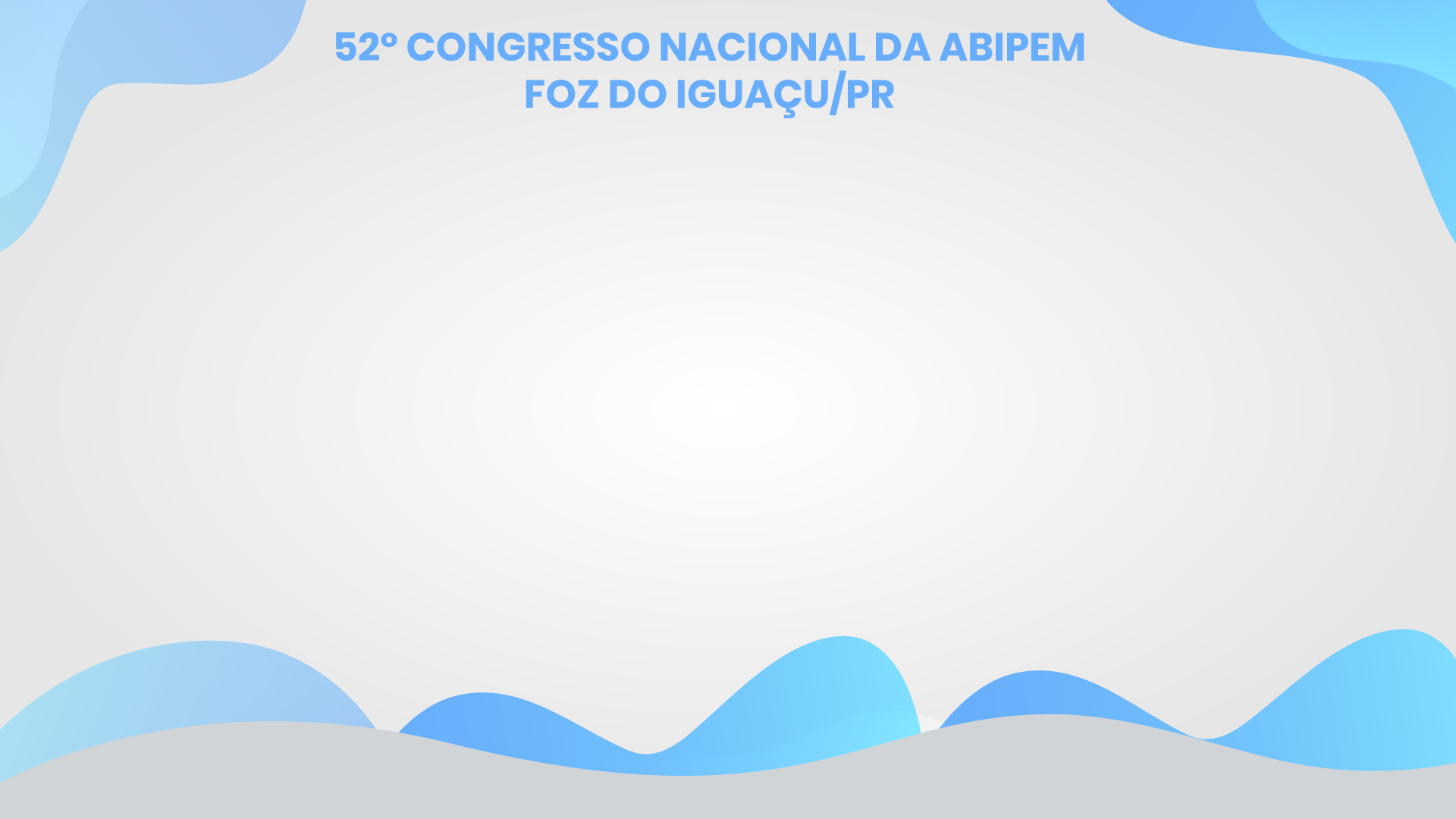 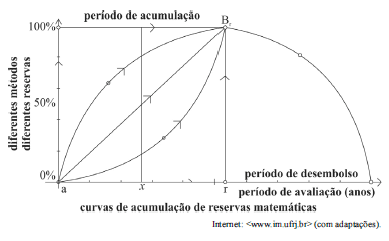 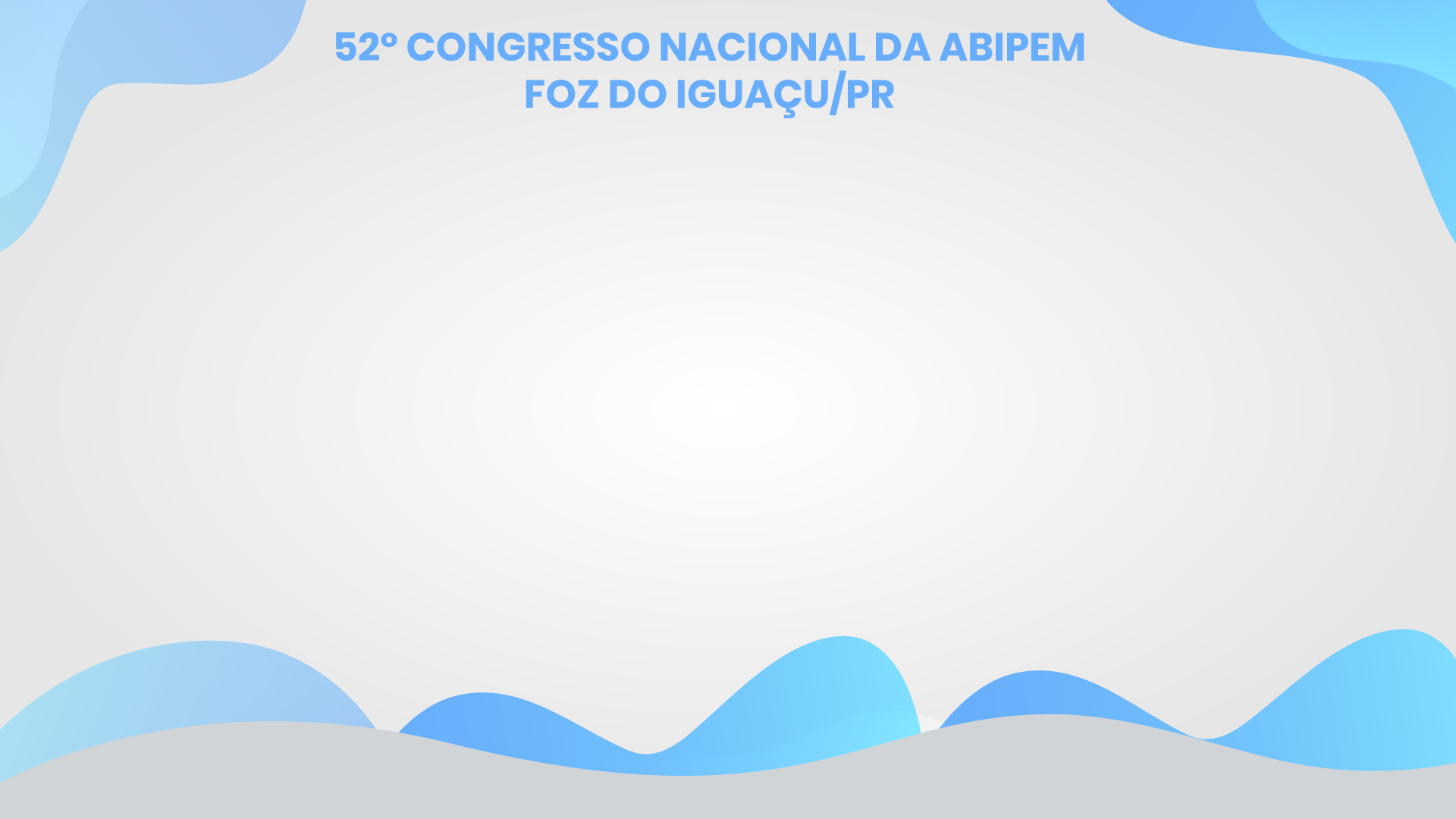 COMPOSIÇÃO DOS ATIVOS GARANTIDORES
Contribuições Suplementares
Recursos obtidos através das alíquotas que incidem nas remunerações mensais ou aportes financeiros mensais, definidos anualmente, instituídos mediante lei do ente federativo, cujo valores são destinados ao equacionamento do déficit atuarial apurado pela avaliação
Portaria 464/2018: “Resultado negativo apurado por meio do confronto entre o somatório dos ativos garantidores dos compromissos do plano de benefícios e os valores atuais do fluxo de contribuições futuras, do fluxo dos valores líquidos da compensação financeira a receber e do fluxo dos parcelamentos vigentes a receber, menos o somatório dos valores atuais dos fluxos futuros de pagamento dos benefícios do plano de benefícios.”
Instrução Normativa SPREV nº 07, de 21 de dezembro de 2018 - Dispõe sobre os planos de amortização do deficit atuarial dos regimes próprios de previdência social (RPPS)
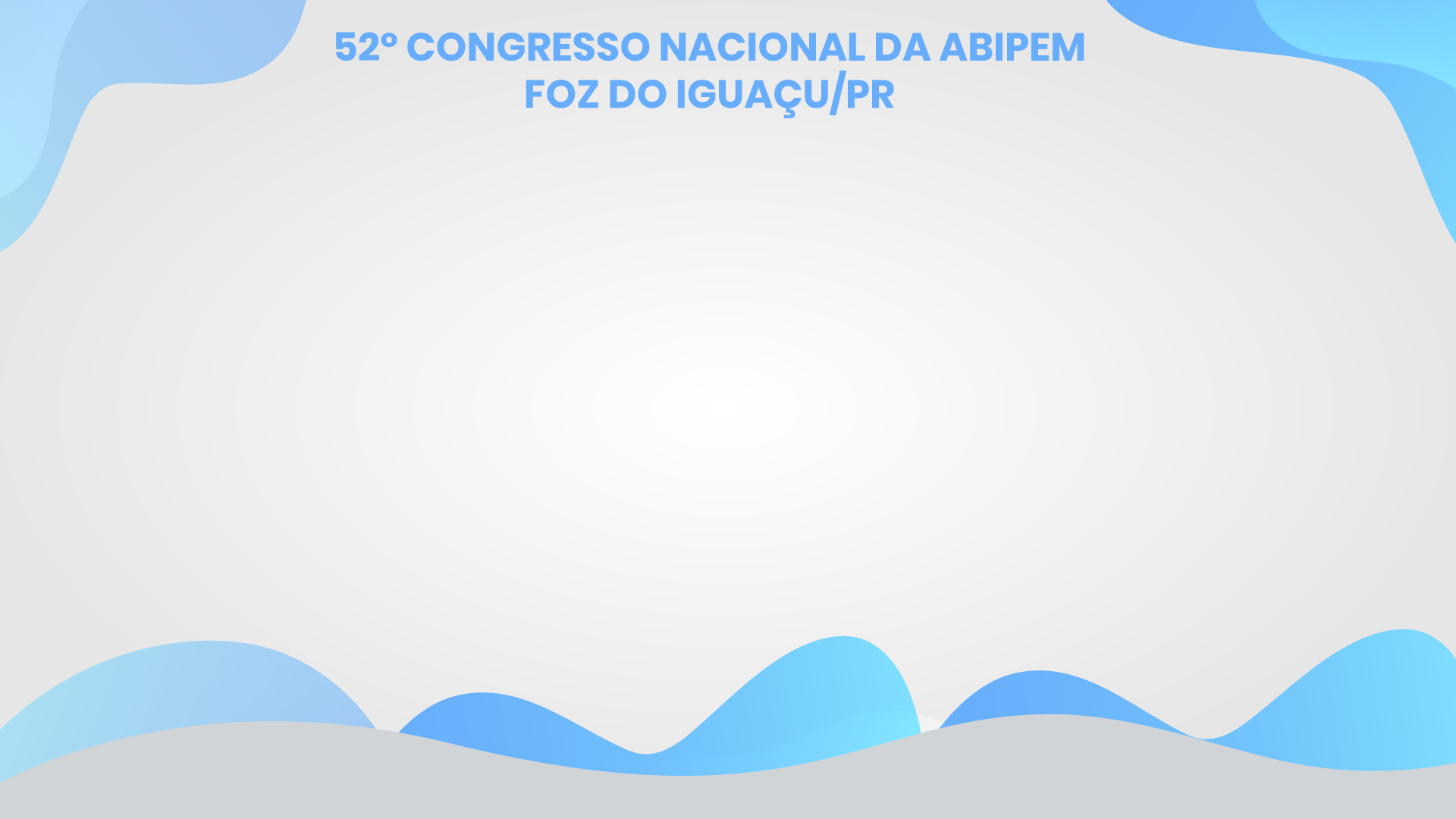 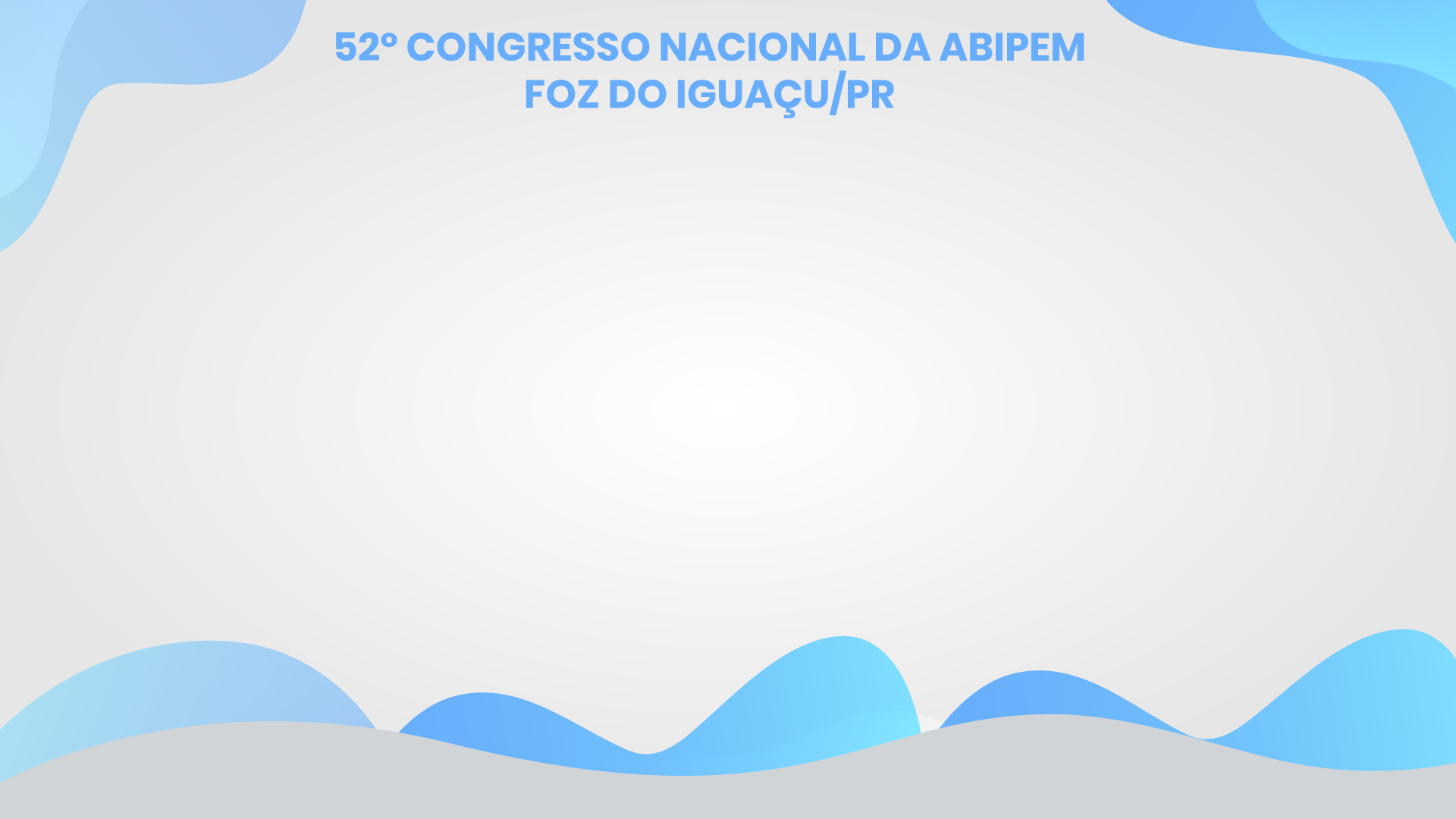 EQUACIONAMENTO DO DEFICIT ATUARIAL
Em  plano  de  amortização  com  contribuição  suplementar,  na  forma  de alíquotas ou aportes mensais com valores preestabelecidos  
Em segregação da massa
Complementarmente, em:  
Aporte de bens, direitos e ativos
Aperfeiçoamento   da   legislação   do   RPPS   e   dos   processos   relativos   à concessão, manutenção e pagamento dos benefícios
Adoção  de  medidas  que  visem  à  melhoria  da  gestão  integrada  dos  ativos  e passivos do RPPS e da identificação e controle dos riscos atuariais do regime
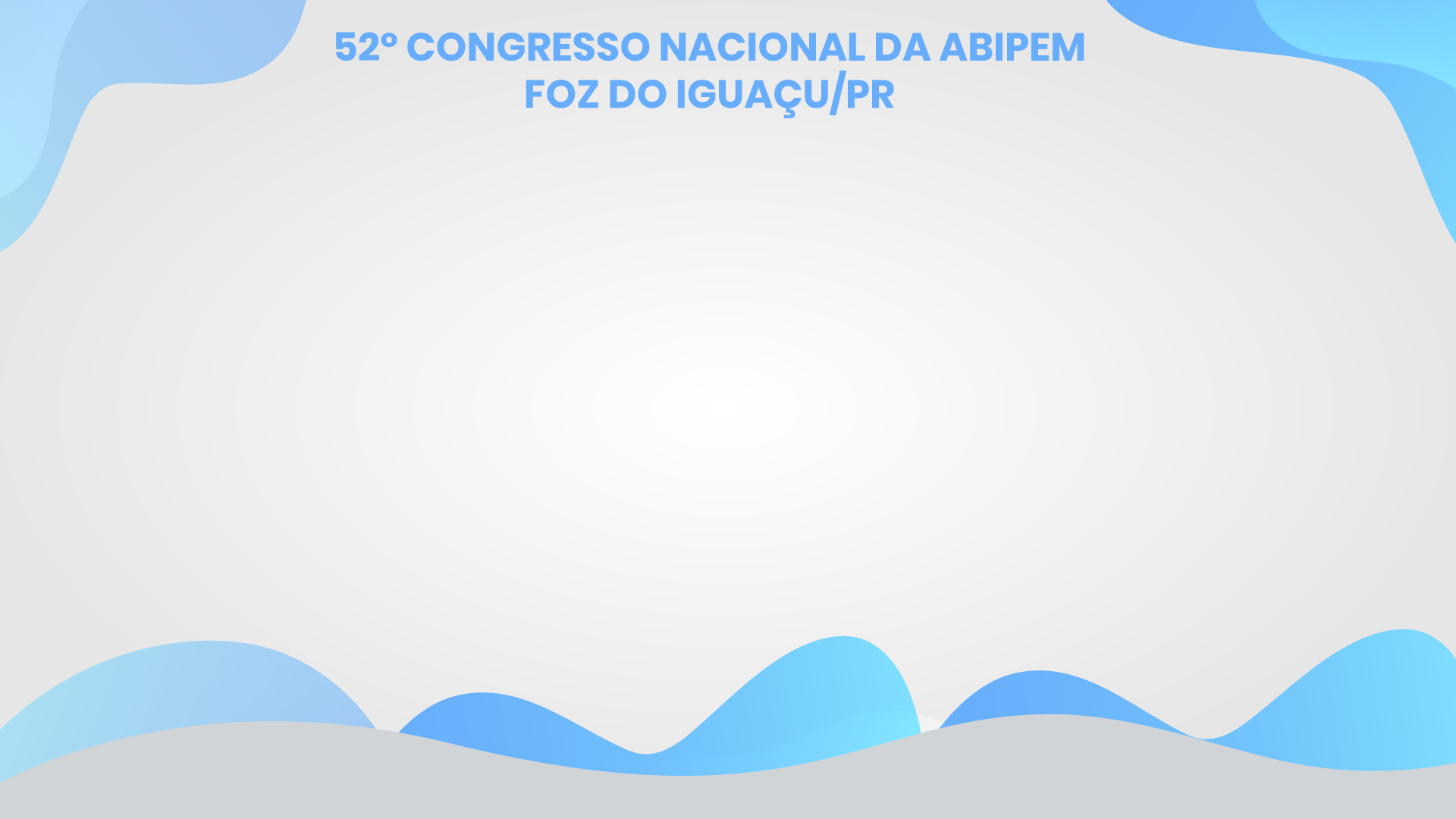 PLANO DE EQUACIONAMENTO DO DEFICIT ATUARIAL
Instrução Normativa SPREV nº 07, de 21 de dezembro de 2018
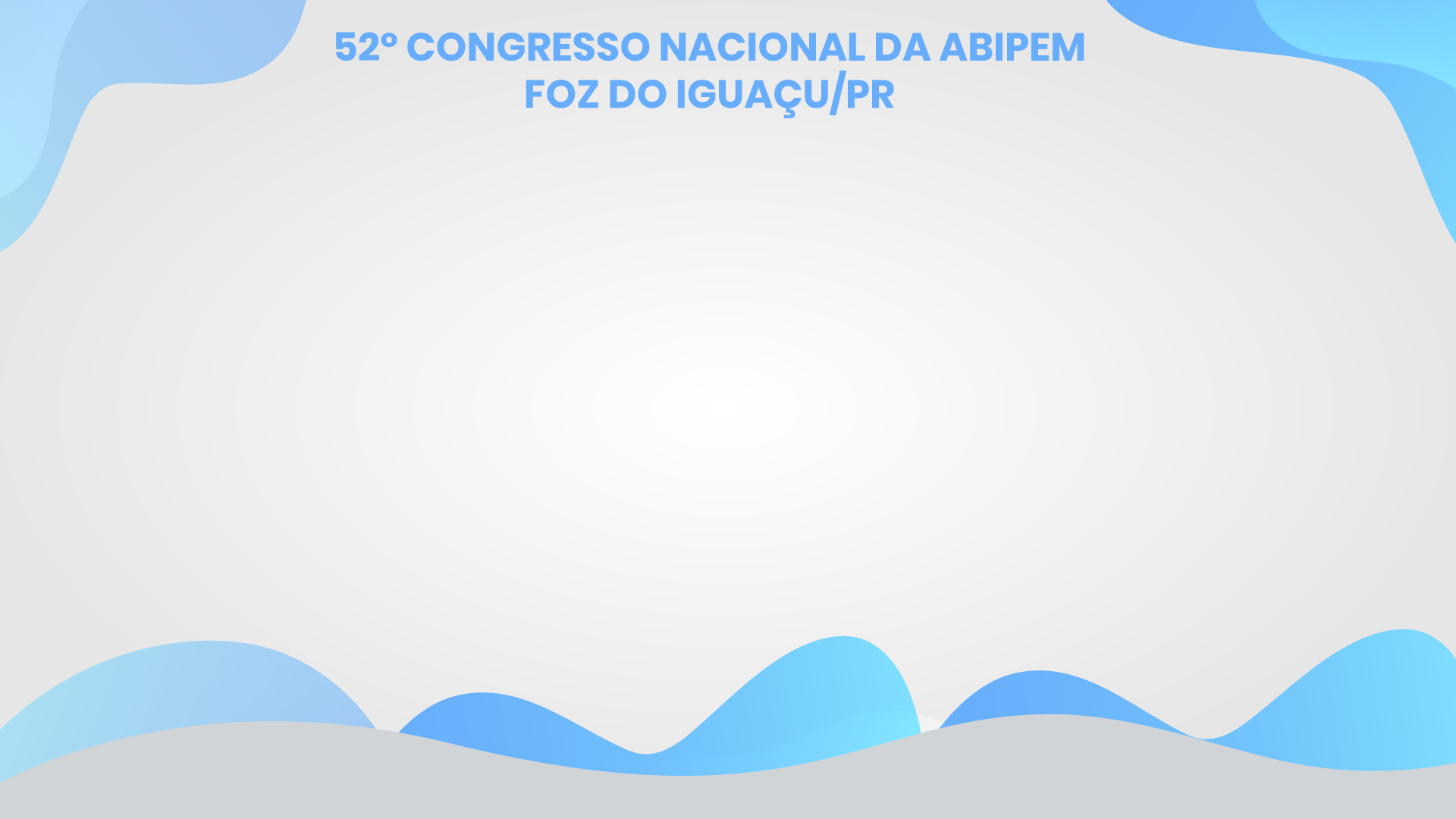 SEGREGAÇÃO DE MASSAS - Portaria MF n° 464/2018
A  implementação  da  segregação  da  massa  deve  contemplar  a  análise de  todos  os  aspectos  relacionados  à  sua  implantação  e  manutenção,  levando  em consideração  os  impactos  para  a  gestão  do  ente  federativo  a  curto,  médio  e  longo prazos,  e  estar  embasada  em  estudo  técnico  de  impacto  administrativo,  financeiro, patrimonial e atuarial, que deverá demonstrar
A  viabilidade  orçamentária,  financeira  e  fiscal  para  o  ente  federativo
Os  resultados  atuariais  e  respectivas  projeções  de  receitas  e  despesas  do RPPS por meio de cenários que possibilitem a comparação entre a implantação de plano de  amortização  e  do  modelo  proposto  de  composição  dos  fundos  para  a  segregação  da massa
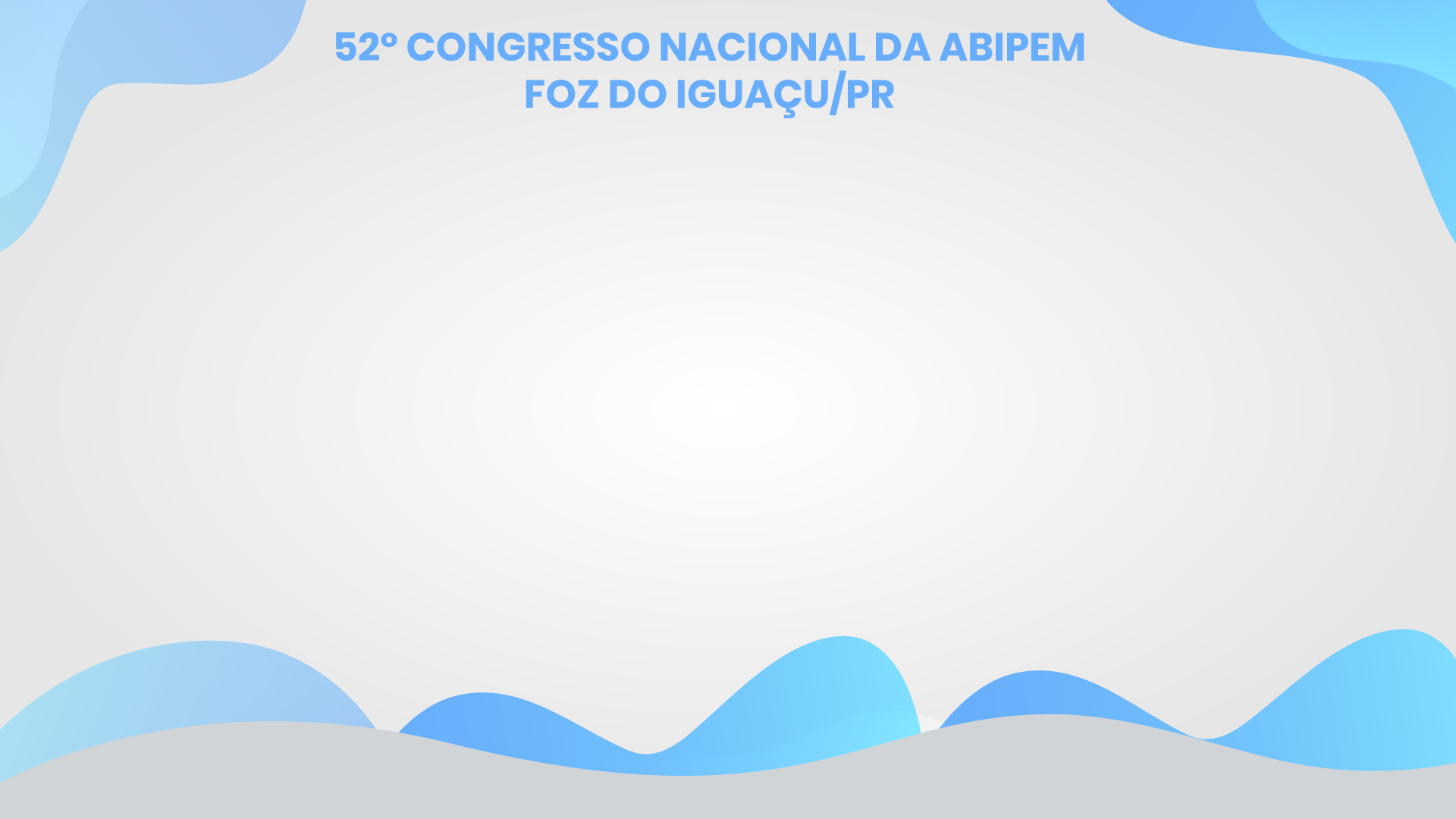 SEGREGAÇÃO DE MASSAS - Portaria MF n° 464/2018
Base  cadastral  contempla  os  dados  de  todos  os  beneficiários  do RPPS
Hipóteses  são  aderentes  às  características  da  massa
Os   valores   dos   compromissos   do   plano   de   benefícios   foram devidamente  aferidos  e  que  o  plano  de  custeio  a  ser  estabelecido  assegura  o  equilíbrio financeiro e atuarial do RPPS
Os  bens,  direitos  e  ativos  a  serem  alocados  ao  Fundo  em  Repartição  e  ao Fundo em Capitalização
Ter sido objeto de apreciação pelo conselho deliberativo do RPPS
O  ente  federativo  deverá  encaminhar  para  análise  da  Secretaria  de Previdência toda documentação prevista neste artigo em até 30 (trinta) dias contados da publicação da lei que instituiu a segregação
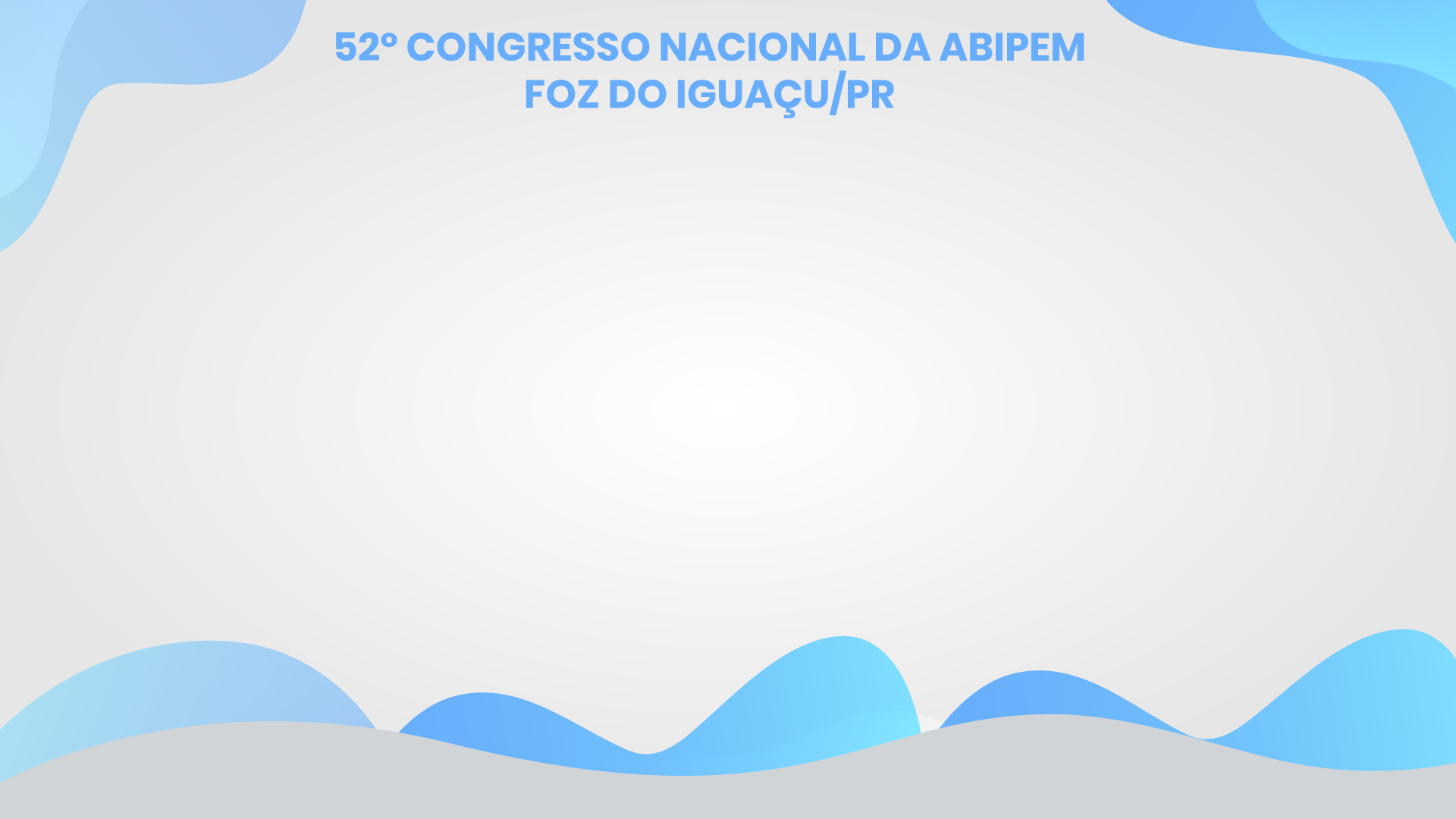 EQUACIONAMENTO DO DEFICIT ATUARIAL
Aporte de bens, direitos e ativos
Ex.: Transferência de bens
Aperfeiçoamento   da   legislação   do   RPPS   e   dos   processos   relativos à concessão, manutenção e pagamento dos benefícios
Ex.: Ajuste de legislação de pensões
Adoção  de  medidas  que  visem  à  melhoria  da  gestão  integrada  dos  ativos  e passivos do RPPS e da identificação e controle dos riscos atuariais do regime
Ex.: Revisão na política de remunerações
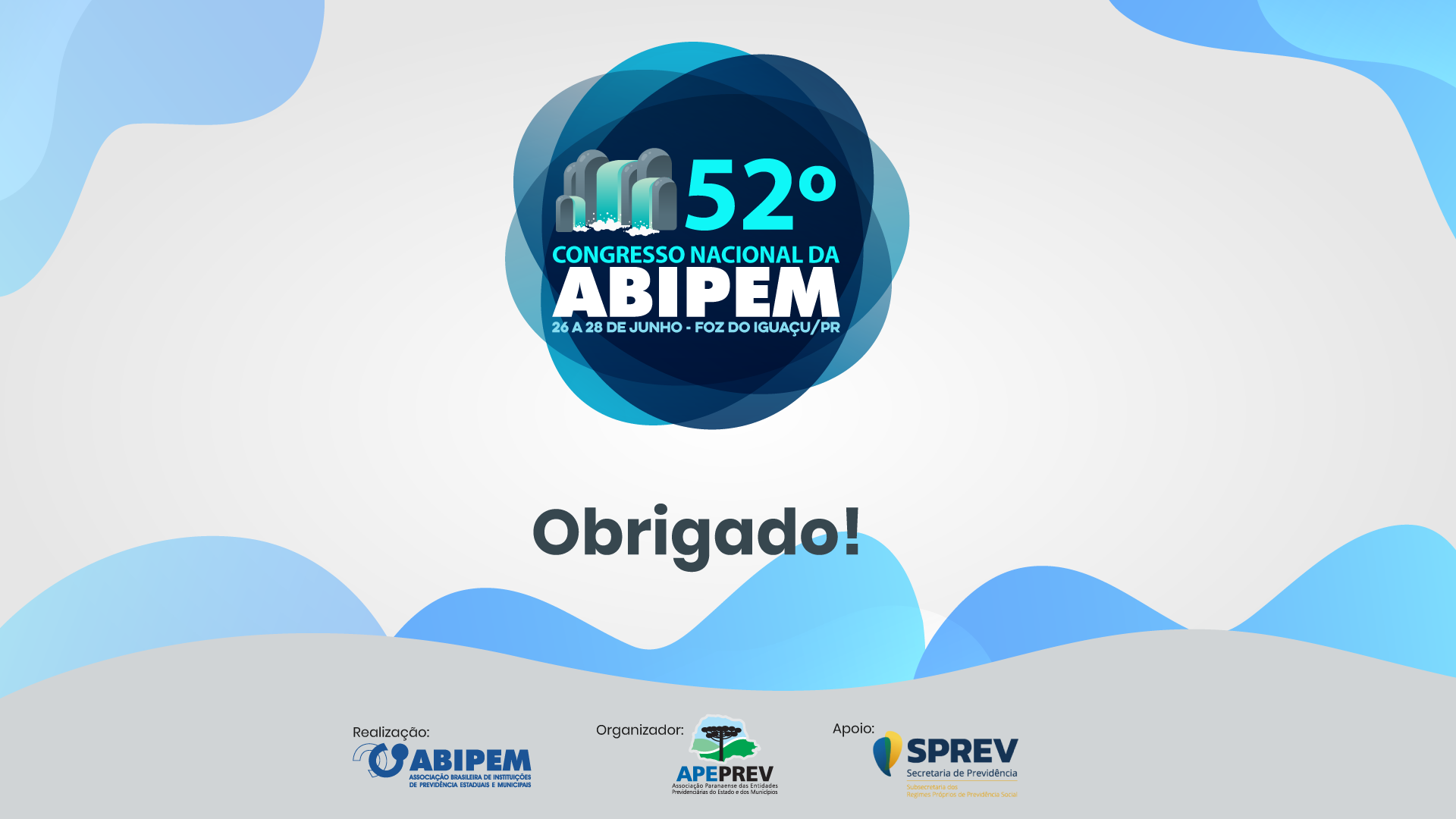 Coordenação-Geral de Atuária, Contabilidade e Investimentos - SRPPS

atendimento.rpps@previdência.gov.br

Fone: (61) 2021-5555